CIO Grant Program
June 10, 2025
Purpose and Goal of the Program
What is eligible for grant funding
What is not eligible for grant funding
Submitting an Application
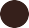 5
Questions and Discussion